15 ноября информационно-библиотечный центр гимназии совместно с детской библиотекой им. Я. Акима проводит итоговое мероприятие в рамках акции «Гимназия читает»
Тема: Великая Отечественная война
Место проведения: детская библиотека им. Я. Акима
Время проведения: 13ч.30мин.
Книги для участия в акции можно принести свои или взять в школьной библиотеке.
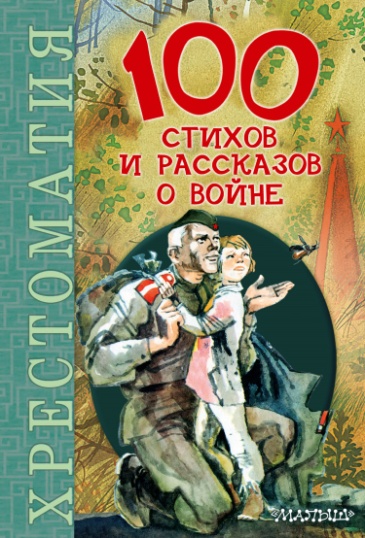 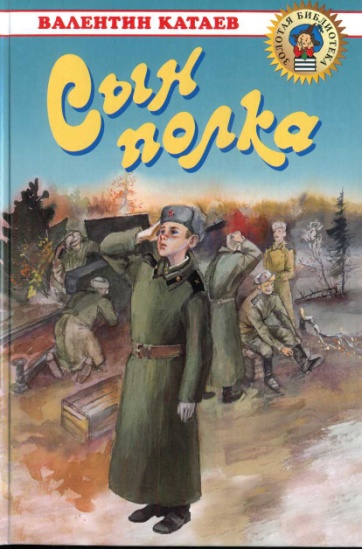 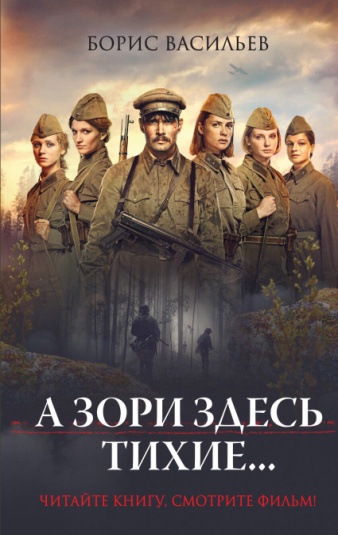 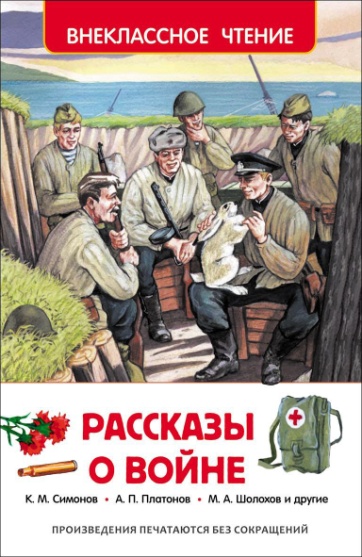